14б. Принцип Кавальери(Призма)
Непосредственно из формулы объёма обобщённого цилиндра вытекает следующие следствия.
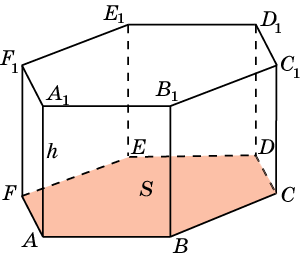 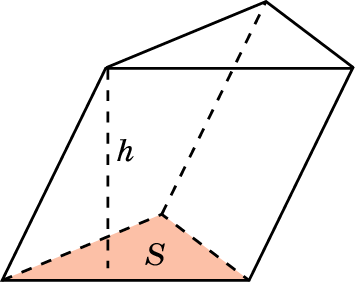 [Speaker Notes: В режиме слайдов ответы и решения появляются после кликанья мышкой]
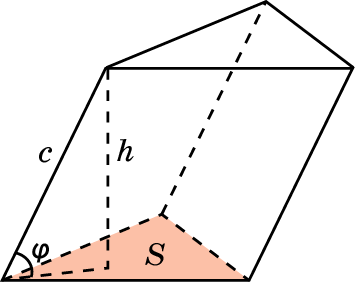 [Speaker Notes: В режиме слайдов ответы и решения появляются после кликанья мышкой]
Ответ:
Упражнение 1
Найдите объем правильной треугольной призмы, все ребра которой равны 1.
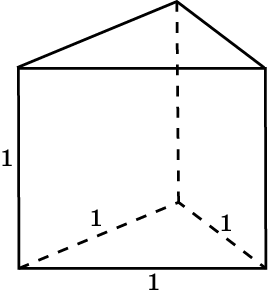 Упражнение 2
Основанием прямой треугольной призмы служит прямоугольный треугольник с катетами 3 см и 4 см, боковое ребро равно 10 см. Найдите объем призмы.
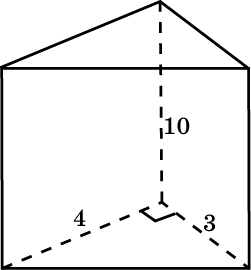 Ответ: 60 см3.
Упражнение 3
Через среднюю линию основания треугольной призмы проведена плоскость, параллельная боковому ребру. В каком отношении эта плоскость делит объем призмы?
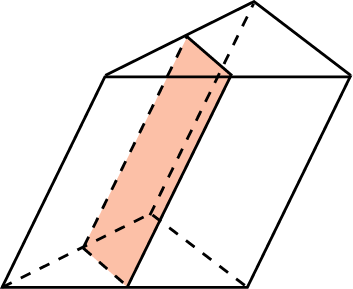 Ответ: 1:3.
Упражнение 4
Треугольная призма пересечена плоскостью, которая проходит через боковое ребро и делит площадь противолежащей ему боковой грани в отношении m : n. В каком отношении эта плоскость делит объем призмы?
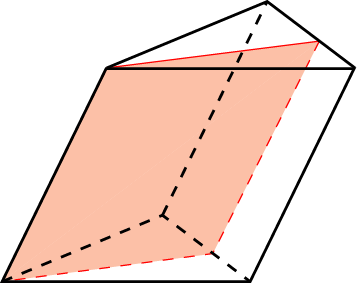 Ответ: m : n.
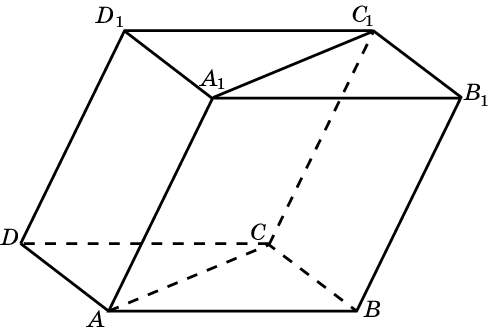 Упражнение 5
В наклонной треугольной призме ABCA1B1C1 площадь одной из боковых граней равна Q, а расстояние от нее до противоположного ребра равно d. Найдите объем призмы.
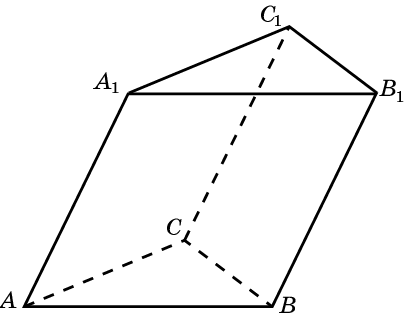 Упражнение 6
Найдите объем правильной треугольной призмы, вписанной цилиндр, радиус основания и высота которого равны 1.
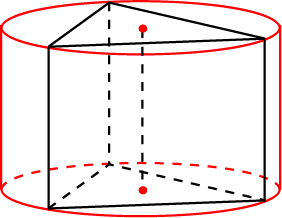 Упражнение 7
Найдите объем правильной треугольной призмы, описанной около цилиндра, радиус основания и высота которого равны 1.
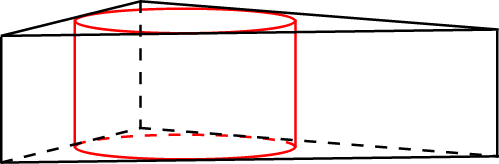 Решение. Сторона основания призмы равна           Площадь основания равна           Высота призмы равна 2. Следовательно, объем призмы равен
Упражнение 8
Найдите объем правильной треугольной призмы, описанной около единичной сферы.
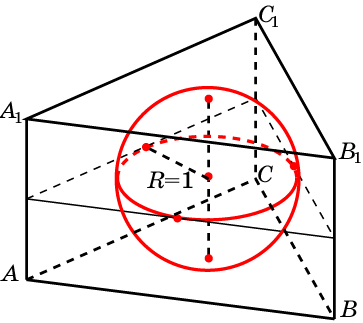 Ответ:
Упражнение 9
Найдите объем правильной шестиугольной призмы, все ребра которой равны 1.
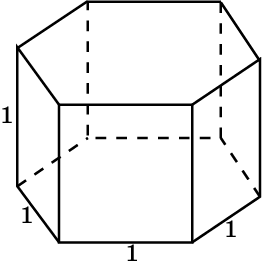 Ответ:
Упражнение 10
Объем правильной шестиугольной призмы равен V.  Определите объем призмы, вершинами оснований которой являются середины сторон оснований данной призмы.
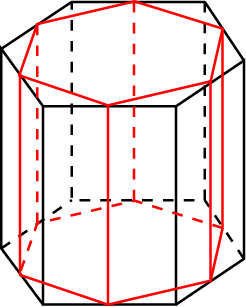 [Speaker Notes: В режиме слайдов ответы и решения появляются после кликанья мышкой]
Упражнение 11
Найдите объем правильной шестиугольной призмы, вписанной цилиндр, радиус основания и высота которого равны 1.
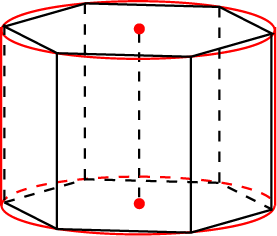 Упражнение 12
Найдите объем правильной шестиугольной призмы, описанной около цилиндра, радиус основания и высота которого равны 1.
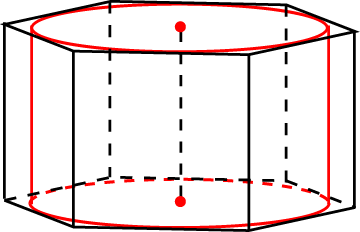 Решение. Сторона основания 
призмы равна           
Площадь основания равна           Высота призмы равна 2. Следовательно, объем призмы равен
Упражнение 13
Найдите объем правильной шестиугольной призмы, описанной около единичной сферы.
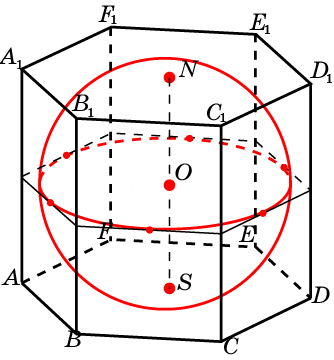 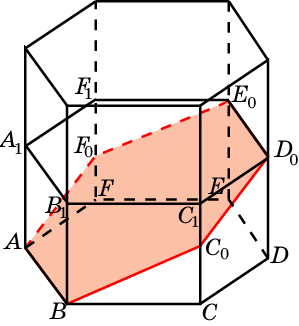 Решение. Искомый объем равен половине объема правильной шестиугольной призмы, сторона основания и высота которой равны 1. Следовательно, объем части призмы
 равен
Упражнение 14
В правильной шестиугольной призме сторона основания равна 1, боковое ребро – 2. Через сторону основания проведено сечение плоскостью под углом 30о к этому основанию. Найдите объем части призмы, отсекаемой этой плоскостью.
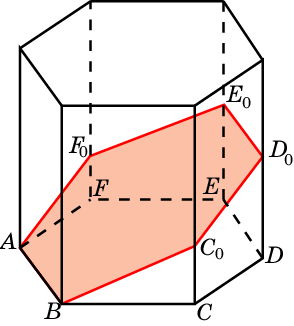 Упражнение 15
Правильную треугольную призму повернули вокруг прямой, проходящей через центры её оснований, на угол 60о. Найдите объём общей части исходной призмы и повёрнутой, если объём исходной призмы равен 1.
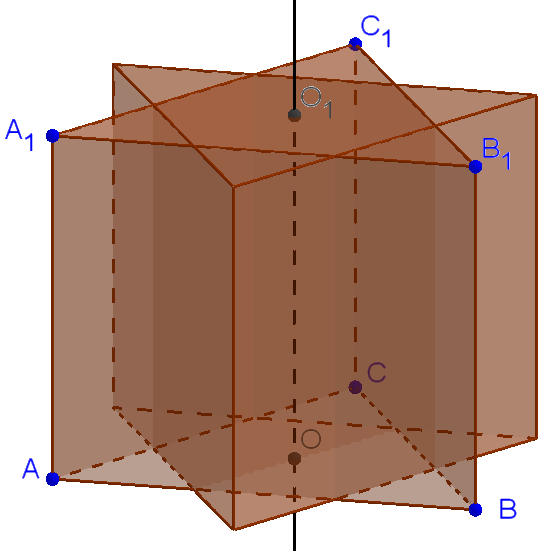 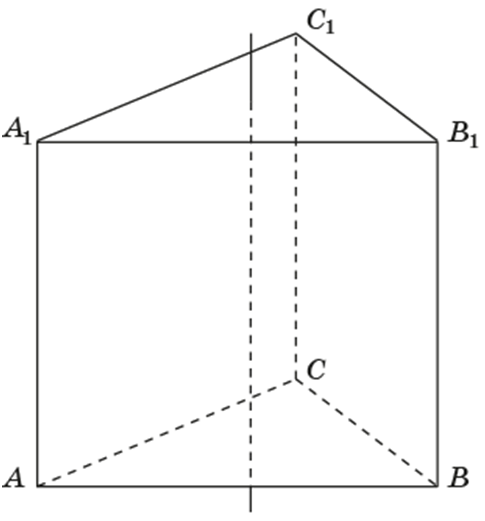 [Speaker Notes: В режиме слайдов ответ появляется после кликанья мышкой]
Упражнение 16
Единичный куб повернули вокруг прямой, проходящей через центры его противолежащих граней, на угол 45о. Найдите объём общей части исходного куба и повёрнутого.
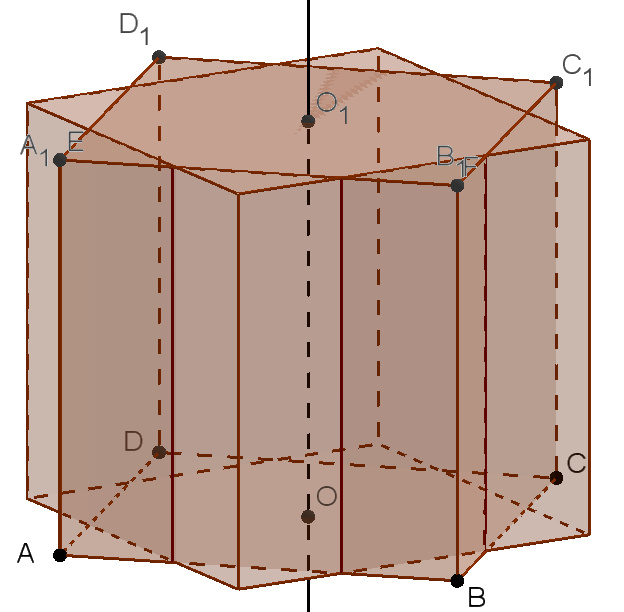 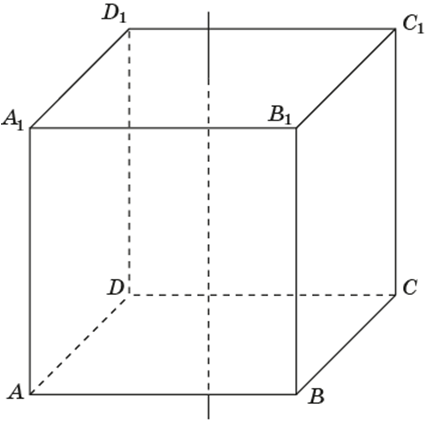 [Speaker Notes: В режиме слайдов ответ появляется после кликанья мышкой]
Упражнение 17
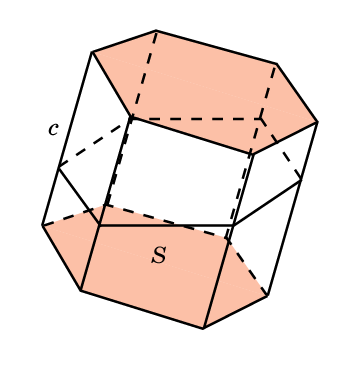 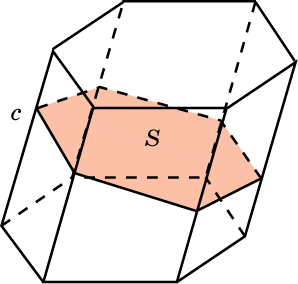 [Speaker Notes: В режиме слайдов ответы и решения появляются после кликанья мышкой]
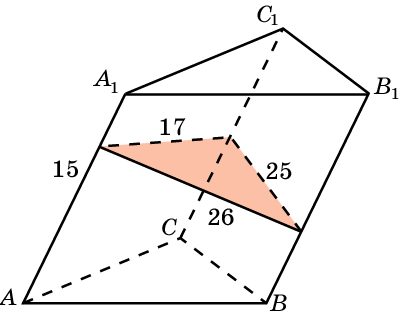 Решение. Проведем сечение призмы плоскостью, перпендикулярной боковому ребру. Используя формулу Герона найдем площадь сечения. Она равна 204 см2. Объем призмы равен 3060 см3.
Ответ: 3060 см3.
Упражнение 18
Боковые ребра наклонной треугольной призмы равны 15 см, а расстояния между ними равны 26 см, 25 см и 17 см. Найдите объем призмы.
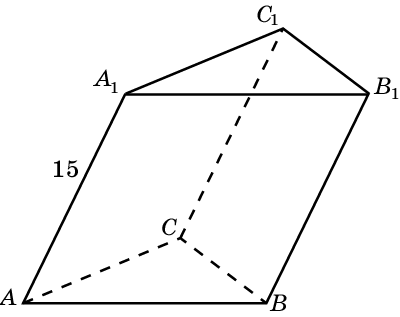